“Setting the Table” For  High Quality Harkness
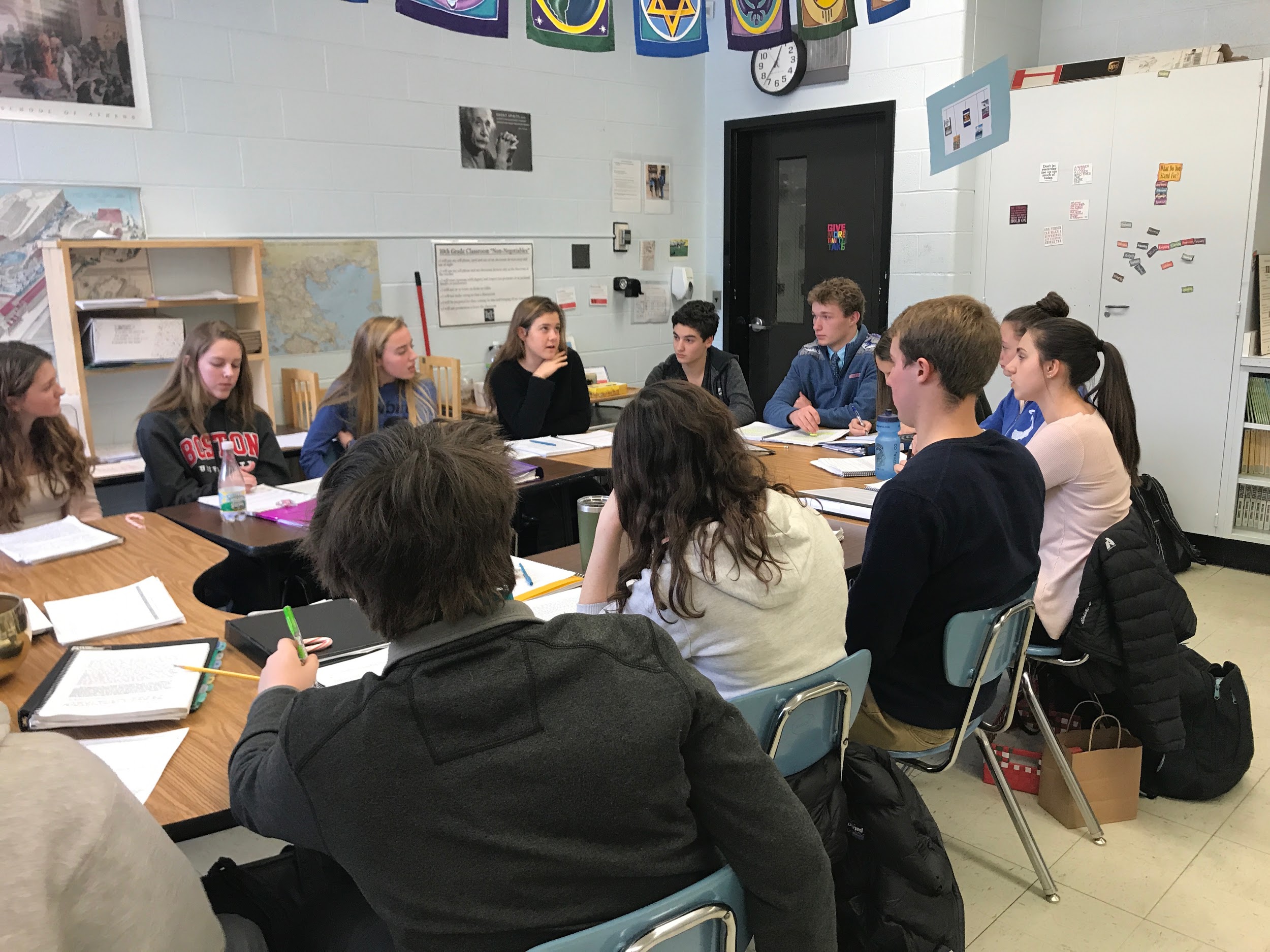 Are  Your Students READY?
•	Can they  demonstrate eye contact?
•	Are they aware of their body language and presence in the room?
•	Do they understand tone of voice?
•	Are they aware of active listening  skills?
•	Have they practiced with Sentence Stems to unpack conversations?
•	Can they annotate text?
•	Are they  learning  to ask Clarifying and Probing  questions?
“Setting the Table” Means…..
WHAT CAN  TEACHERS DO TO……
Activate  our students to ask questions and be curious?
Make sure that students can understand what the  text/ challenge/ problem  is (more scaffolding  and modification may be needed)
 Create the opportunity for ALL students to enter into the conversation 
 Work to eliminate our “Expert Blind Spot” (just because WE  know  the content  and perhaps the process of Harkness does not  mean that the students do…)
How Do I Plan For Harkness?
ASK “WHAT IS YOUR GOAL  FOR EACH HARKNESS  DISCUSSION”?
Is the  Conversation a Means to  a Greater End or an End in Itself? 
To practice civil discourse?
 To unpack/ understand/ interpret a reading, poem or film?
 To have students work collectively to solve a math problem or answer a  driving question?
 To reflect on ideas  from a lab experiment   and generate ideas for the lab  report?
 To generate ideas for a paper or project to follow?
“Priming the Pump”
What  COMMON EXPERIENCES do you want students to bring to the Table?
	 Read and annotate a  text central to your curriculum? 
	 Perform an experiment and bring in their data?
	 Attempt a math problem and  bring in  their work?
	Watch a film and bring in their observations/ interpretations?
	Raise questions that they have  from their investigations?
“Bring to the Table What You DO NOT KNOW!”
“Priming the Pump”
2) CUSTOM DESIGN A PREP SHEET  to get them Ready for the Table
Perhaps a prep sheet  with categories that you want students to explore in 
 order to unpack the driving question: important lines, quotations, question  you
 have, connections to  other material, etc..

Scaffold the introduction to the Table so everyone  can be prepared to talk
You  may need to modify this prep sheet for different students
         Design the sheet so that it helps them use the information from the  
         Discussion   for the next task
#3“Opening the Conversation”
Design an  opening/focus  question that you hand out to students in advance and ask them to prepare  Such as the “How does the metaphor of the rider, the elephant and the path relate to our work to  transform classroom practice?”

Have students each choose one question that they do not understand from the reading/and or what they want to talk about and put it on a note card Collect these cards in the middle of the table. Read the cards aloud and decide on a question to begin with

Have students each write one question on the board. Circle the questions that are similar. Decide on a question to begin with. 

Pair shares at the beginning: What is puzzling? What is the most important questions/issue to begin with today? Have pairs share out their questions and choose one to  begin with.Did you hear a good question?
“Opening the Conversation”
Have students identify a seminal quotation from the reading- share it out loud and share why they chose this.
Two minutes of think time, look through the text (or notes ) Identify  one or two points/ questions that you are puzzled about

Begin by asking students to review their notes and annotation for discussion, then ask,” Does anyone want to begin?”

“2-2-2”   (2 questions/ 2 Comments/2 connections) - Students come  up with their own and share out in groups of three or four before choosing the best of each  category from the group.These “Best Ofs’ form the basis of the conversation
Other Considerations at the Table
What am I going to assess in this conversation? BE TRANSPARENT
Body language? Eye contact? Using Sentence Stems? Probing Questions? Annotation? Types of Comments?
2) Design/Choose an Assessment Instrument  for YOU and for the STUDENTS 
2)  Have the students self assess on the criteria you  have told  them  you will look for- then you assess  and provide feedback 
3) Debrief with the entire group’ “How did we do and what do we need to work on?